Trygghet vid sjukdom och skada
En resa kring nyheter och villkor i sjukpenningen, 6o . och medlemsförsäkring
Håkan Svärdman, Välfärdsanalytiker på Folksam
Renée Andersson, Utredare på LO
Magnus Furbring, ombudsman på LO
Lisbeth Lundmark, Förbundansvarig (KAM) på Folksam
Tobias Scharin, Förbundsansvarig (KAM) på Folksam
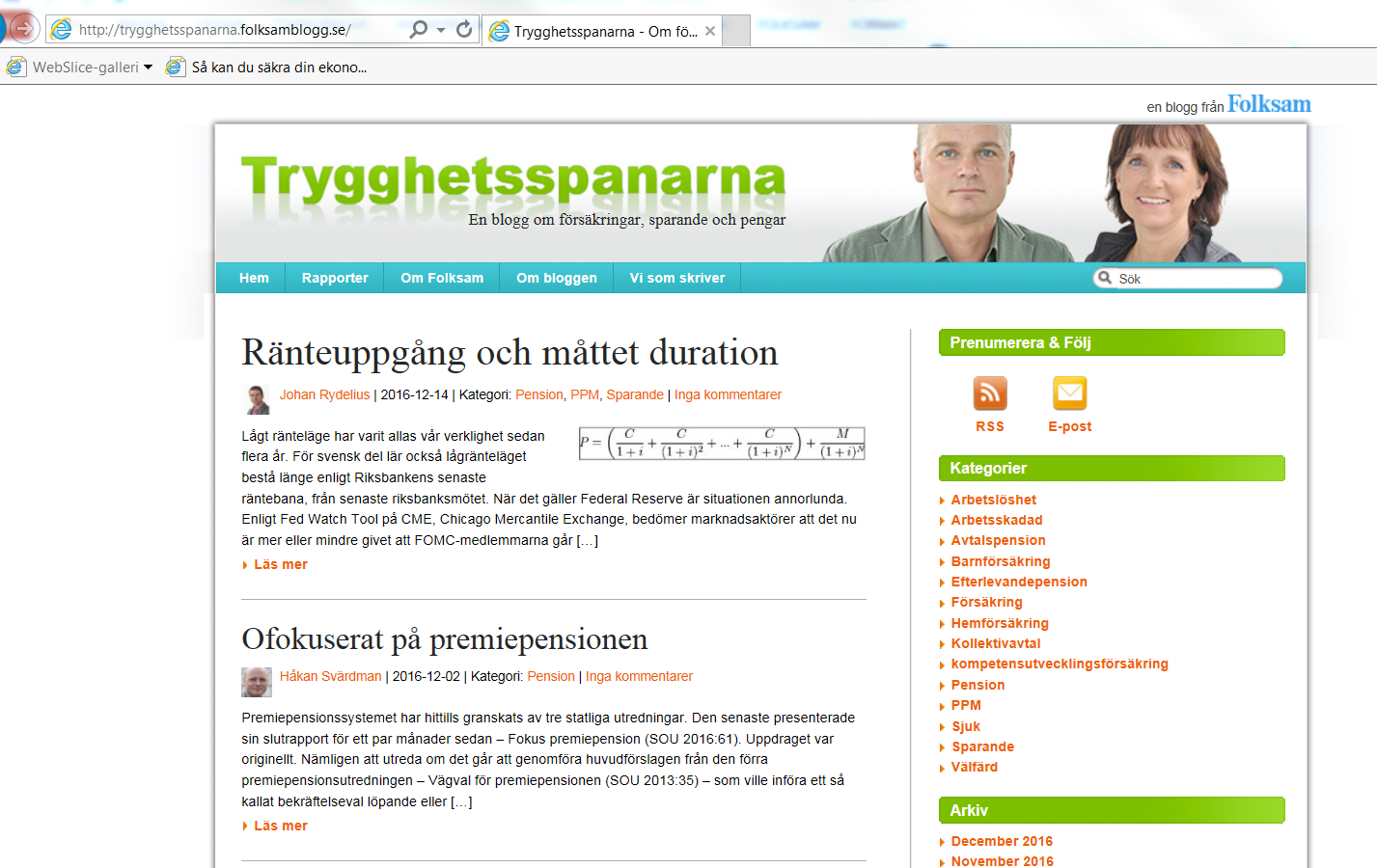 Min Twitter-adress:
@HakanSvardman
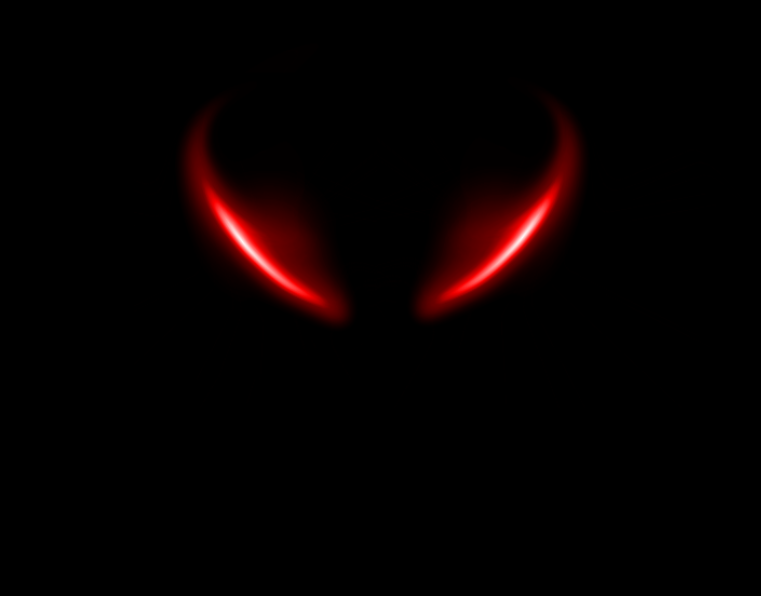 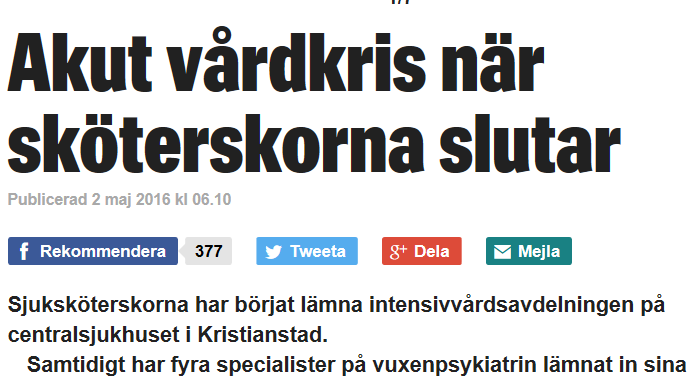 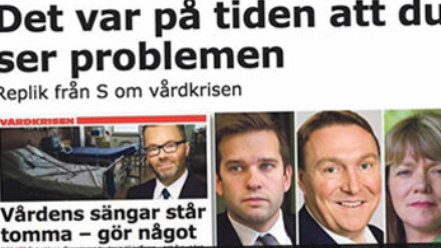 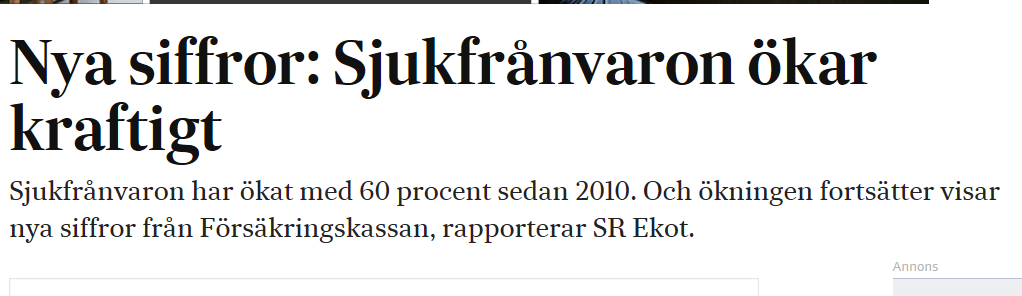 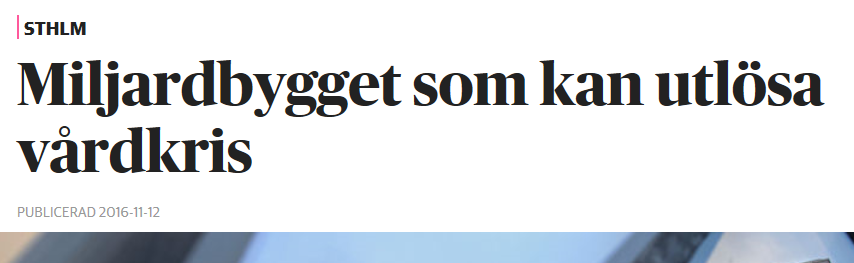 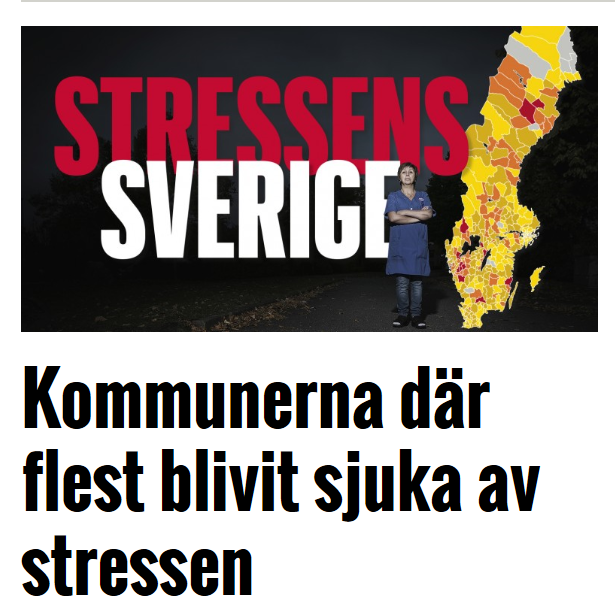 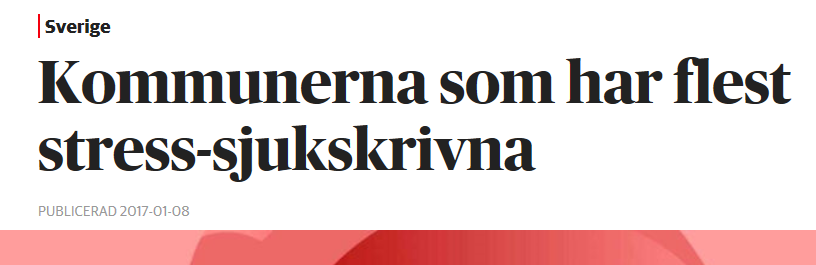 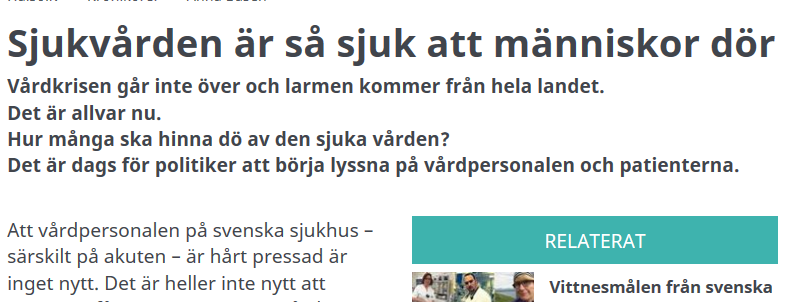 3
Vad har hänt de senaste 15 åren på
4
[Speaker Notes: Återstående år med hälsa från födseln uppgår till drygt 70 år

Självskattat hälsotillstånd ökar, 75 till 78%, men inte för kvinnor med låg utbildning och inkomst. Sverige ligger på andra plats i OCED.

Den sjukvårdsrelaterade åtgärdsbara dödligheten har minskat kontinuerligt sedan 2000.  På 9: e OCED-plats 

Dödligheten i hjärtsjukdomar (ex. infarkt), har minskat under 2000 från 105 dödsfall per 100 000 invånare till 55 dödsfall.

Däremot ser vi ingen förändring i antalet självmord]
Sjukfrånvaron fortfarande låg
5
Både aktivitets- och sjukersättning minskar
6
Socialförsäkringarna är en kassako för staten
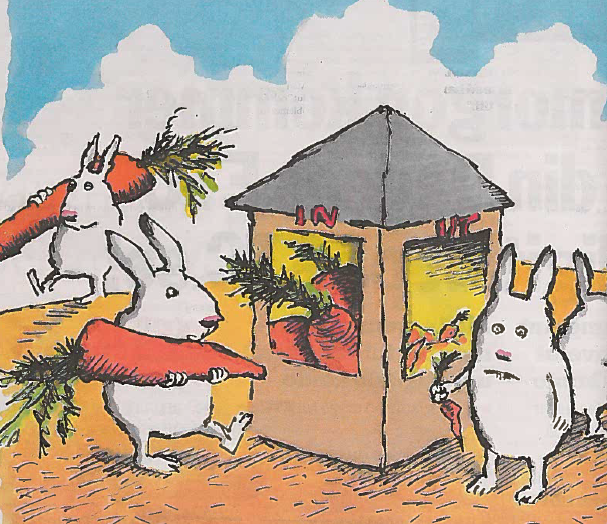 7
Vem är sjuk?
610 000 personer var sjukskrivna förra året, 64 % var kvinnor.
Kvinnor är dock friskare än männen fram till 35 års ålder och efter 55 års ålder. 
Sjukfrånvaron är betydligt högre inom välfärdsyrken än övriga. 
Vårdpersonal 171 sjukfall per 1000 anställda
Förskollärare 160 sjukfall per 1000 anställda
Inom privat sektor ligger man redan under 9 sjukpenningdagar.
8
[Speaker Notes: Sjukfrånvaron skiftar kraftigt mellan olika yrkesgrupper och sektorer. Vård- och omsorgspersonal som är den största yrkesgruppen på den svenska arbetsmarknaden, drygt 13 procent av samtliga anställda, står också för flesta sjukfallen under år 2014. Totalt hade yrkesgruppen 90 000 sjukfall, vilket var en femtedel av det totala antalet sjukfall i Sverige. Det motsvarar 171 sjukfall per 1000 anställda. Därefter kommer förskolelärare och fritidspedagoger med 160 sjukfall per 1000 anställda, vilket kan jämföras med riksgenomsnittet på 103 sjukfall per 1000 anställda. Yrkesgrupper som låg under detta snitt var bland annat försäljare, inköpare och tekniker. Sjukfrånvaron är följaktligen väsentligt högre inom offentlig sektor än inom den privata.]
Diagnoser som orsakar sjukfrånvaro
Själen, inte kroppen, värker mest – psykiatriska sjukdomar ökar, medan  muskulära minskar.
Psykiatriska sjukdomar står för 33 % av sjukfallen vid korttidssjukfrånvaro och 50 % vid långtidsfrånvaro.
Vanligaste psykiatriska diagnosen är stressreaktioner och ångestsyndrom (19 procent) och depressioner (14 procent). De svåra diagnoserna har inte ökat.
40 % av sjukersättningarna beror på psykiatriska sjukdomar och hela 82 % vid aktivitetsersättning.
9
Sara och sjukpenningen
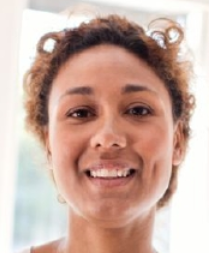 Vem är Sara?
43 år
Privatanställd arbetare
Kollektivavtal
Månadslön: 23 500 kr
Medlem i Handels 
Diagnoser:
Psykisk sjukdom (F43)
Sårskada på underarm
Cancerdiagnos
10
Diagnos och sjukskrivningsperiod
Källa: Socialstyrelsens försäkringsmedicinska beslutstöd
11
[Speaker Notes: Rekommenderade sjukskrivningsperioder enligt socialstyrelsens försäkringsmedicinska beslutstöd Länk:
http://www.socialstyrelsen.se/riktlinjer/forsakringsmedicinsktbeslutsstod

F43: 
Akut stressreaktion, sjukskrivning ”bör undvikas”.
anpassningsstörningar, sjukskrivning är i ”regel inte aktuellt”.
Posttraumatiskt stressyndrom, sjukskrivning ”bör undvikas”.
Utmattningssyndrom, ”ofta mer än 6 månader”.
’
S 51, S61 Den komplicerade sårskadan leder till amputation]
Saras och rehabiliteringskedjan
Prövningen kan skjutas upp vid särskilda skäl eller om det anses oskäligt
Tjänstledig: 9 månader.
Tillstånd: arbetsoförmögen för ordinarie jobb.
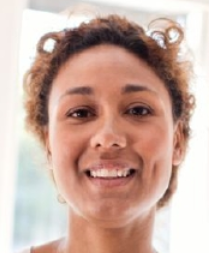 Allvarligt sjuk – ”Fler dagar med sjukpenning på normalnivå” (80 %)
180
Sjukpenning på fortsättningsnivå ( 75%)
Dagar
Rätt till ny sjukpennings-period efter 87 dagar
364
451
90
Omplacering eller arbets-sökande med sjukpenning
Frisk/arbetsförmåga. Uppsägning kan aktualiseras Försörjning: lön, a-kassa, socialbidrag eller annat.
12  Titel på presentationen  2017-03-16
[Speaker Notes: Arbetstagare som förbrukat sina 364  sjukpenningdagar på 80 procent  i en följd har följaktligen inte rätt till ytterligare sådana dagar sjukpenning de efterföljande 87 dagarna. Om personen återgår i arbete har denne rätt till sjuklön under 13 dagar, men därefter måste han eller hon ansöka om förlängd sjukpenning.  Dessutom har försäkringskassan skyldighet att pröva rehabiliteringskedjan som säger att personen arbetsförmåga ska prövas mot hela arbetsmarknaden, vilket innebär att det kan bli aktuellt med uppsägning från arbetet just på grund av att den anställde har haft med än 180 ersättningsdagar med mindre än 90 dagars uppehåll.  

Prövningen kan skjutas upp vid särskilda skäl, diagnos enligt SoS eller om det anses oskäligt.

Tidsbegränsningen på 550 dagar med  sjukpenning på fortsättningsnivå avskaffades 1 februari 2016]
Sjukpenning
OBS!
*inklusive sjuklön
13  Folksam presentation  2017-03-16
[Speaker Notes: Bröstcancern bedöms som allvarlig efter dag 365 och därmed utgår sjukpenning fortsättningsvis på normalnivå, medan vid sårskadan så sänks den till fortsättningsnivå]
Vad gör arbetslivet friskare och sänker sjukfrånvaron?
14  Folksam presentation  2017-03-16
Löntagarnas förklaring till den ökade sjukfrånvaron
15
Varför är kvinnor sjukare än män?
16
Vad kan minska sjukfrånvaron?
17
Tankar
Är regeringens mål om 9 sjukpenningdagar år 2020 realistiskt?
Ja!
Trendbrott kan skönjas, ökningstakten minskar betydligt.
Vad krävs?
Korrekt villkorstillämpning
Partslösningar för att hantera långtidssjukskrivningarna och förstärka det förebyggande hälsoarbetet.
18
Medlemsförsäkringar vid sjukdom
Lisbeth Lundmark / Tobias Scharin
19
Hälften av ”LO-folket” har en privat sjukförsäkring
20  Folksam presentation  2017-03-16
[Speaker Notes: Under åren 2008-2014 ökade andelen löntagare med en egen privat sjukförsäkring trendmässigt, för att därefter stabiliseras runt 40 procent. Trenden kan troligen kopplas till att villkoren skärptes och ersättningen minskade i den allmänna sjukförsäkringen i början av den aktuella perioden. Fackligt anslutna löntagare har i regel skaffat sig denna form av försäkring i större omfattning än övriga grupper. Uppskattningsvis har 1,6 miljoner av centralorganisationerna medlemmar en sjukförsäkring. 
LO-förbunden erbjuder sina medlemmar en standardiserad sjukförsäkring som består av tre ersättningsmoment . Dels ett månadsbelopp på mellan 1000 – 2 658 kr vid arbetsförmåga under högst 18 månader. Dels engångsbelopp i form av ett diagnoskapital vid allvarlig sjukdom på 50 000 kronor och ett dödsfallsbelopp på minst 150 000 kronor.Vanligtvis används inte hälsoprövning för medlemmar som tecknar sjukförsäkringen i anslutning till att de erbjuds försäkringen för första gången.]
Sara och Medlemsförsäkringarna
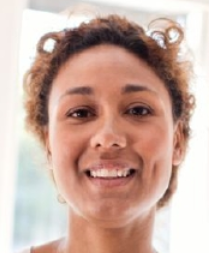 Detta är Sara!
43 år
Privatanställd arbetare
Kollektivavtal
Månadslön: 23 500 kr
Medlem i Handels 
Diagnoser:
Psykisk sjukdom (F43)
Sårskada på underarm som leder till amputation 
Cancerdiagnos
21
Sjuk och efterlevandeförsäkring
Dödsfallsersättning
Sjuk och 
Efterlevande-
försäkring
325 000 kr
Dag 91 kostnadsersättning.
Från dag 91 och max 18 mån1500 kr/mån
Sjukförsäkring
/Arbetsoförmåga
Diagnoskapital
För utvalda diagnoser utbetalas ett engångsbelopp på 50 000 kr
22
[Speaker Notes: Berätta om de olika momenten kort. Dödsfallsbelopp och arbetsoförmågan är olika belopp beroende på förbund, Detta är Handels, eftersom Sara tillhör Handels. Hänvisa till  Folksam.se/förbund att man ser vad som gäller för sitt förbund. 

Sjukbeloppet efter 90 dagar karens och samma belopp utbetalas efter 90 dagars karens, kostnadsersättning

Diagnoskapitalet 50.000 kr om man råkar ut för någon allvarlig sjuk som tex  stroke, hjärtinfarkt.

Dödsfalls ersättningen är högre än en hel TGL samt ingen nedtrappning, utan fullt belopp till 65år 
Nämn också vikten av förmånstagare förordnande, vilket är:
Make/maka/sambo och därefter arvingar. Kan ändras till valfri förmånstagare.]
Sjukpenning, AGS och medlemsförsäkring - Sjuk- och efterlevande
*inklusive sjuklön
23  Folksam presentation  2017-03-16
[Speaker Notes: Arbetsoförmågan: Kostnadsersättning efter dag 90, ett engångsbelopp på 1500 kr samt sjukersättning från dag 90 och max t o m dag 364 med 1500 kr/månad.

Får ersättningen överstiga 90 procent? 
Svar: Det finns ingen regel som förhindrar att en privat/individuell sjukförsäkring ger en sammantagen kompensation som överstiger 90 procent av inkomsten. Tidigare fanns en rekommendation från Finansinspektionen att privata försäkringar inte bör överstiga 90 procent. Många försäkringsgivare följer den rekommendationen fortfarande för att de anses som god ”försäkringssed.”

Däremot finns en minskningsregel som innebär att sjukpenningen ska sänkas ifall sjukpenning och sjuklön, kollektivavtalad eller arbetsgivarbetalad försäkring tillsammans ger en kompensation som överstiger 90 procent. Då ska sjukpenningen sänkas så att denna nivå inte överskrid. 

Bruttoersättning på alla belopp]
Övriga ersättningar från medlemsförsäkring – sjuk- och efterlevande försäkring
24  Folksam presentation  2017-03-16
Sjuk- och efterlevande försäkringen 	       ”firar” 10 år!
Första förbund var IF Metall augusti 2007
25
Sjuk- och efterlevande försäkringen Innehållet 2007; Dödsfallsersättning är mellan 80 000 – 150 000 krArbetsoförmåga: karens 360 dagar och månadsersättning max 1 årDiagnoskapital: karens 365 dagar, Ersättningsbelopp 30 000kr, vissa diagnoser
2007
26  Folksam presentation  2017-03-16
[Speaker Notes: Bakgrund: Sjuk – och efterlevande försäkringen ersätter Gruppliv med sjukkapital. Detta för att regering och riksdag ändrat i sjukförsäkringsvillkoren. Samtidigt som vi konverterade medlemmarna med GL sjukkapital så fick övriga medlemmar en andra chans via reservationserbjudande.]
Några förbättringar i försäkringen under åren!Under 2011; Arbetsoförmåga; - Ny ersättning, Kostnadsersättning – ett månadsbelopp efter 90 dagar.- Karenstiden förkortas till 180 dagar- Utbetalningstiden på månadsersättningen förlängs till max 13 månaderDiagnoskapitalet;- Nya diagnoser, vissa godartade tumörer i hjärna och ryggmärg
2011
27  Folksam presentation  2017-03-16
Några förbättringar i försäkringen under åren!Under 2012; Diagnoskapitalet;- Karenstid förkortas till 180 dagar- Nya diagnoser; Diabetes typ 2, Alzheimers och hjärtstilleståndUnder 2013;Diagnoskapitalet;Ny diagnos; Cancer in situ i bröstkörtelnFörsäkringsbeloppet höjs till 50 000kr Under 2014;Vi rabatterar premien med återbäringspengar.Vi höjer dödsfallsbeloppet
2012 - 2014
28  Folksam presentation  2017-03-16
Några förbättringar i försäkringen under åren!Under 2015; Arbetsoförmåga;- Karenstid sänks till 90 dagar- Utbetalningstid förlängs till max 18 månaderDiagnoskapitalet;- Karenstiden sänks till 90 dagar- Totalt blind på ett öga och totalt döv på ett öra.- Medförsäkrad över 65 år får ersättning enligt sjukdom 60+Ny preskriptionstid till 10 årByggnads kongress 2014 beslutar att erbjuda sina medlemmar sjuk- och efterlevande försäkringen från 1 januari 2015.
2015
29  Folksam presentation  2017-03-16
[Speaker Notes: Karenstiden 90 dagar förändras till att gälla före, under eller efter inträdet i försäkringen.
För medförsäkrad över 65 år så gällde tidigare enbart dödsfallsbeloppet.]
Innehållet idag
2017
2016 och 2017 – inga förändringar
Inför 2018: utredning om diagnoserna, ska samtliga finnas kvar? ska någon annan diagnos läggas till?
30  Folksam presentation  2017-03-16
Ersättning från diagnoskapitalet
Under 2015 fick ca 5 800 yrkesverksamma medlemmar ersättning från diagnoskapitalet till en sammanlagd summa på ca 284 miljoner kr.
31  Folksam presentation  2017-03-16
[Speaker Notes: Några medlemmar har fått kapitalet enligt tidigare villkor.]
Anslutningsgrad till Sjuk- och efterlevandförsäkring.
 Förbund		Medlem		Medförsäkrad
Byggnads		45%		3%	
Elektriker		55%		7%
Fastighets	46%		4%
GS		48%		4%
Handels		46%		3%
HRF		48%		7%
IF Metall		42%		7%
Kommunal	66%		9%
Livs		46%		3%
Målarna		46%		6%
Seko		60%		8%
Transport		44%		6%
Pappers		100% (obligatorisk)
32  Folksam presentation  2017-03-16
Hur ska vi tillsammans informera om försäkringen samt öka anslutningsgraden?
aa
Sätt er 2-4 personer i grupp och diskutera förslag  Skriv ner och lämna in!
33  Folksam presentation  2017-03-16
Har du koll?
34
Källor till koll
Kassakollen - https://www.forsakringskassan.se/privatpers/kassakollen/
Ersättningskollen - http://www.ersattningskollen.se/
Socialstyrelsens försäkringsmedicinska beslutsstöd http://www.socialstyrelsen.se/riktlinjer/forsakringsmedicinsktbeslutsstod
Välfärdstendens 2016 del 1 Trygghet vid sjukdom http://media.folksam.se/sv/files/2016/11/Välfärdstendens-2016-Del-1-Trygghet-vid-sjukdom.pdf
Folksams förbundssidor: https://www.folksam.se/forbund
Sjukpenning, AGS och medlemsförsäkring - Sjuk- och efterlevande
Förutsättningar:
Lön: 28 500 kr/mån
Privatanställd arbetare
36  Folksam presentation  2017-03-16
[Speaker Notes: Vid lätt hjärtsvikt (NYHA 2) är arbetsförmågan påtagligt nedsatt endast vid fysiskt tunga arbeten, i upp till två månader. I sådana fall kan anpassning eller byte av arbete behöva övervägas.

Fraktur i ryggrad grupp C (Skador med samtidig nervrot-, cauda equina- eller ryggmärgsskada) görs individuella förlamad.]
Sjukpenning, AGS och medlemsförsäkring - Sjuk- och efterlevande
Förutsättningar:
Lön: 28 500 kr/mån
Privatanställd arbetare
37  Folksam presentation  2017-03-16
[Speaker Notes: Vid lätt hjärtsvikt (NYHA 2) är arbetsförmågan påtagligt nedsatt endast vid fysiskt tunga arbeten, i upp till två månader. I sådana fall kan anpassning eller byte av arbete behöva övervägas.

Fraktur i ryggrad grupp C (Skador med samtidig nervrot-, cauda equina- eller ryggmärgsskada) kan göra individen förlamad.]
Använd alla möjlighetersom kan göra arbetslivet friskare
Förebyggande sjukpenning.
Sjuklöneperioden – pröva arbetsförmågan och omplacering.
Utredningsstöd från FK.
Arbetsplatsnära stöd till arbetsgivaren från FK.
AGS-fonden och Sunt liv.
Håll kontakt och stöd medlemmar som är sjukskrivna.
38  Folksam presentation  2017-03-16
[Speaker Notes: AGS utbetalas vid förebyggande sjukpenning]